Lobbying the EU - strategy options
© NICK HALL
Andras Krolopp, TNC Senior Policy Adviser, Mai 2016
Structure of the EU – the decision making „Holy Trinity“
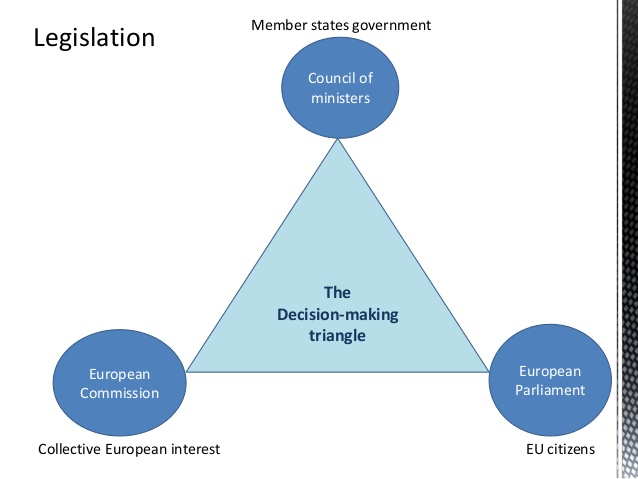 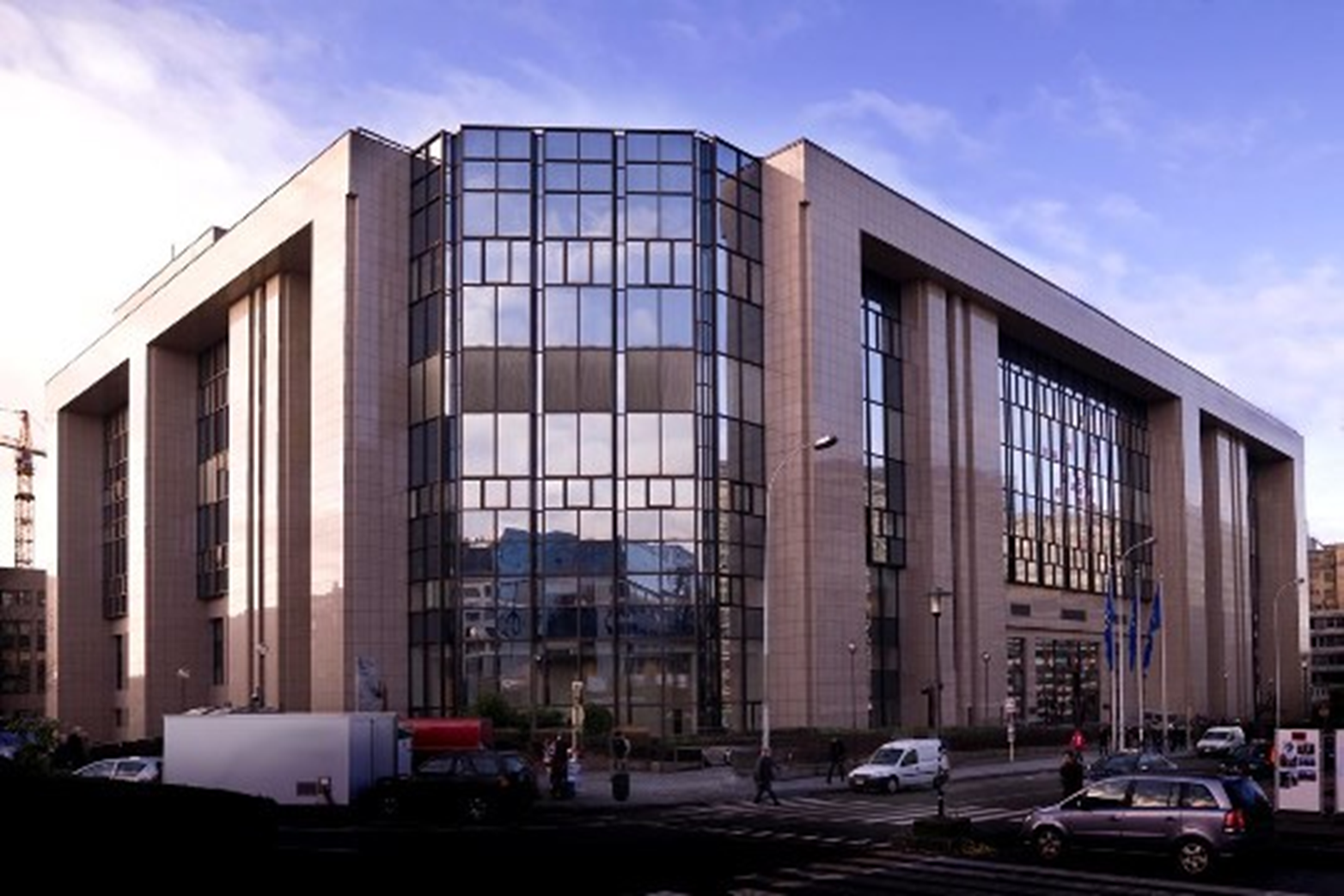 TNC
TNC
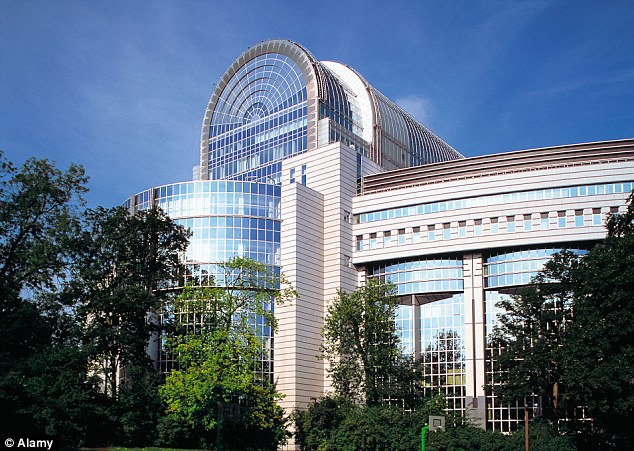 2
Structure of the EU – the decision making „holy trinity“
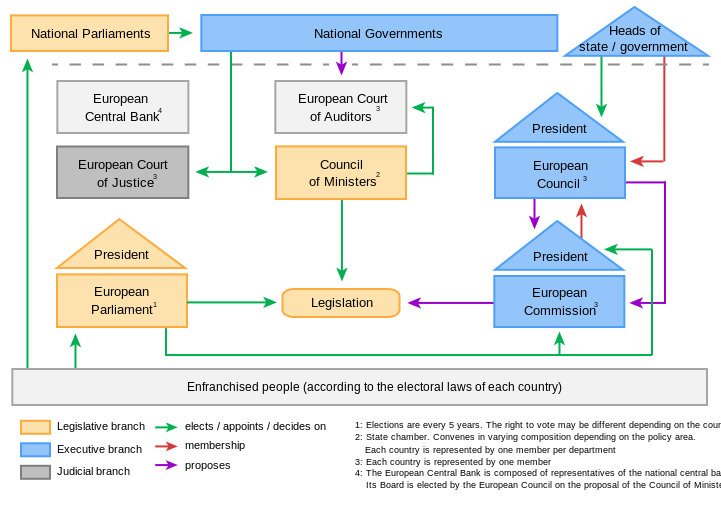 3
„Where are the needles on policy?“
Member     States
Member     States
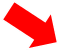 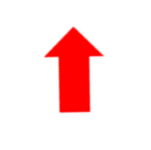 NGOs
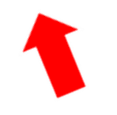 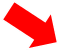 NGOs
TNC
European Parliament
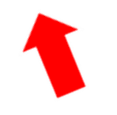 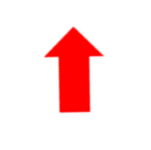 Member     States
NGOs
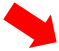 4
NGOs